E&I MINOR EXPERIENCE CHECKLIST
SPARTAHACK
These instructions will assist you in successfully completing your SpartaHack E&I Experience. Before proceeding, your experience must be recorded in Step #2 of the E&I Experiences webpage. By registering the experience and completing the work below, you can ensure that your experience will be counted toward your E&I Minor. 

CHECKLIST
Record your Experience for the E&I Minor (https://msu.co1.qualtrics.com/jfe/form/SV_3PFIyUr0JWIqb8W) 
Self-enroll in the D2L Course (https://apps.d2l.msu.edu/selfenroll/course/2206884) 
Register for SpartaHack (www.spartahack.com) 
Attend and actively participate in SpartaHack 
Write a paper with the criteria below and submit to the D2L course you self-enrolled in 

WORK TO BE COMPLETED
You will participate in SpartaHack. At the event, teams will form to collaborate and work on innovative projects. The experience will include presentations in front of judges for critical feedback, as well as workshops, tech-talks and networking. You will be practicing skills of the Entrepreneurial Mindset such as creative confidence, openness, opportunity recognition, optimism, proactiveness, risk taking and solution seeking.  

EVALUATION CRITERIA
At the conclusion of SpartaHack, you will upload a paper, no less than 500 words, reflecting on the experience. This will include: 
A summary of the project you worked on 
Your contributions to the team 
What you learned 
How you can apply this learning to your career/life/major 
Feedback received from judges  

The Burgess Institute for Entrepreneurship & Innovation will be able to successfully sign off when you can display your engagement, learning and effort through a comprehensive reflection paper. 

DATE OF COMPLETION
All work should be uploaded by the Friday of the last week of classes, during the same semester that the student participates in SpartaHack.
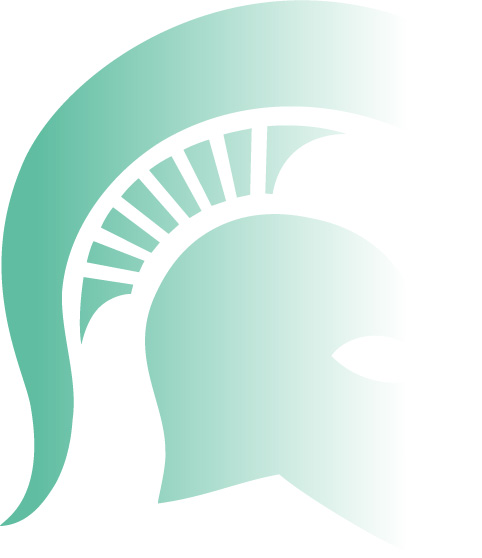 LAST REVISED: AUG. 2024
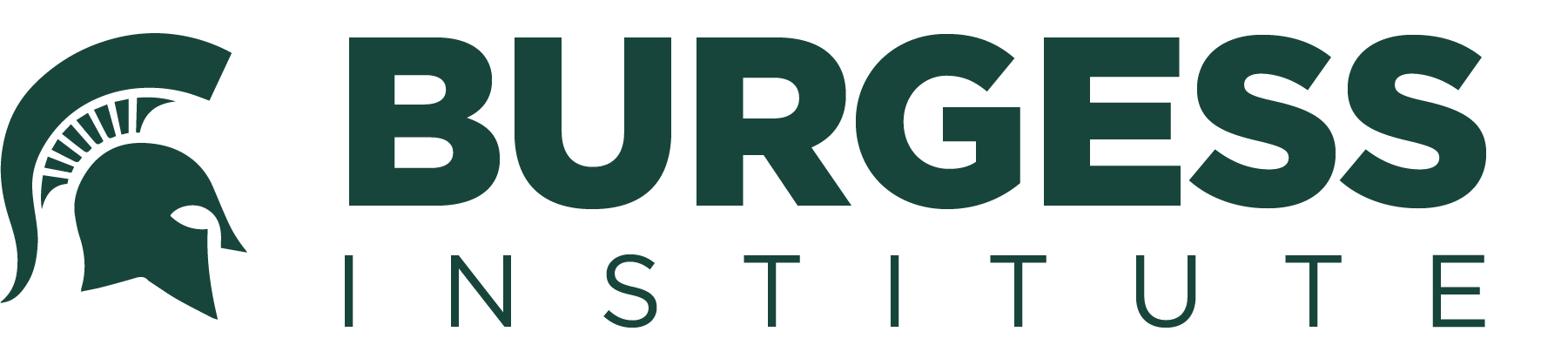